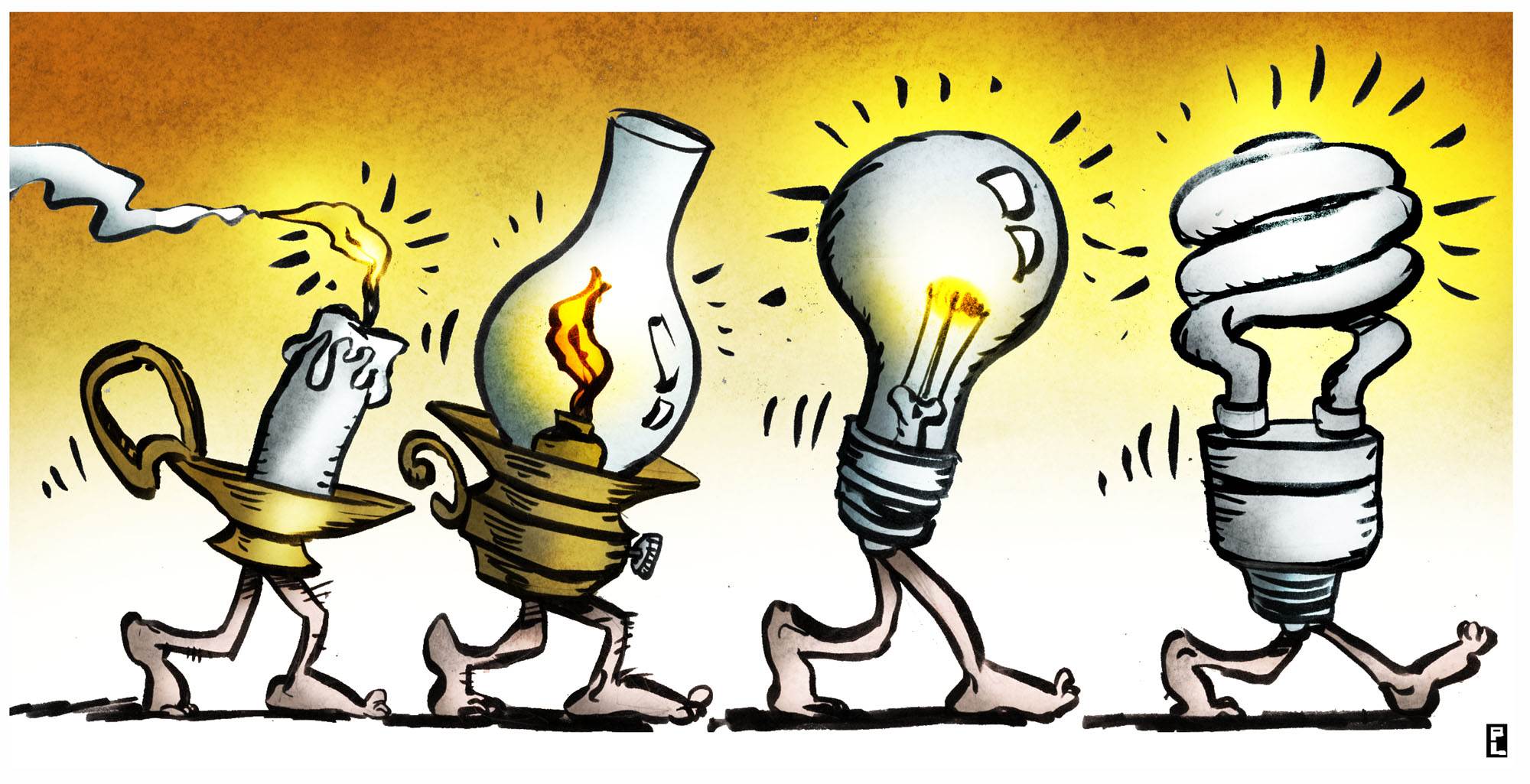 МКДОУ «Детский сад №6 «Дюймовочка»Педагогический проект«Электричество повсюду»
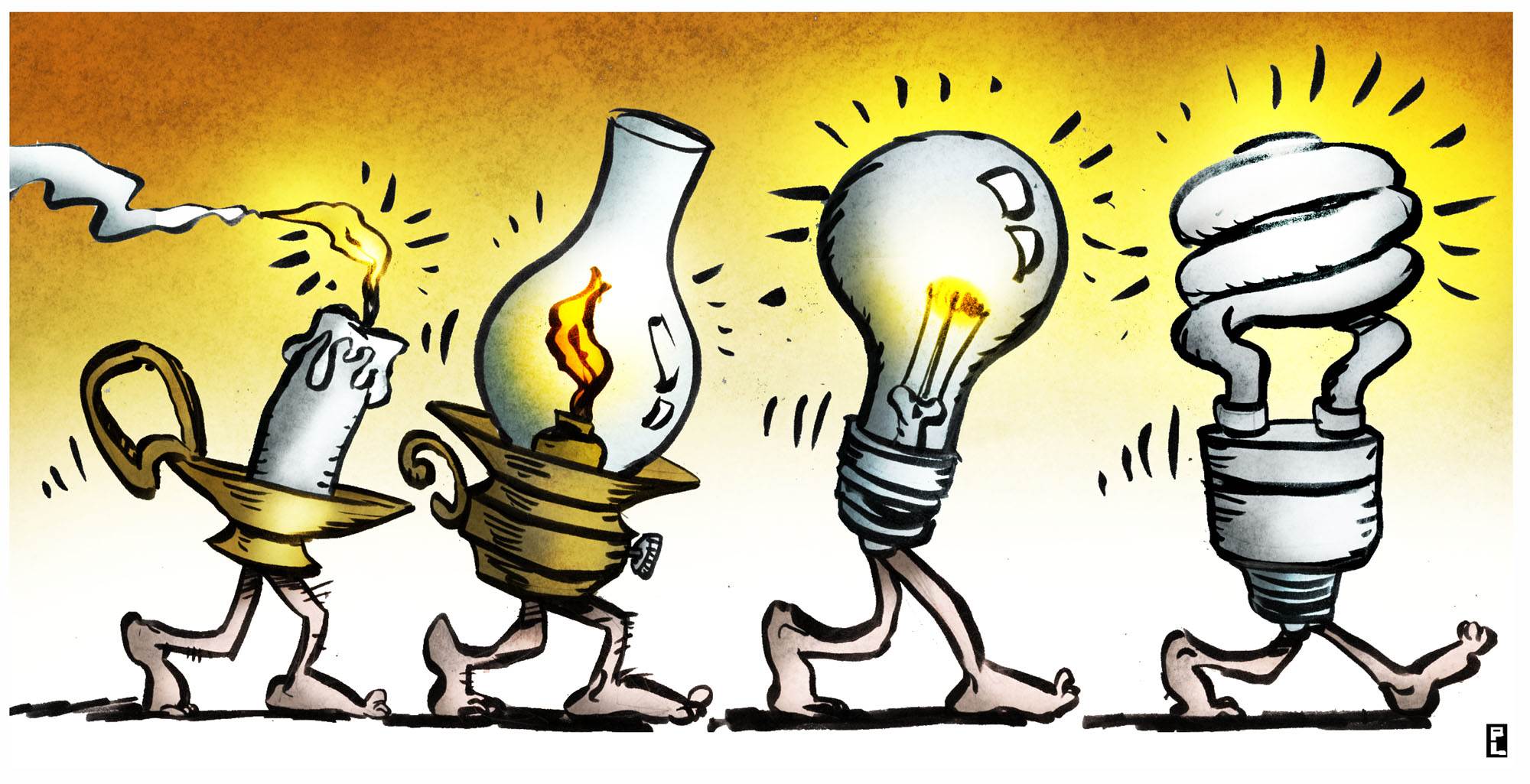 Подготовили: 
Шилкина Ю.А.
.
г. Людиново, 2023 г
Обоснование необходимости проекта
Работая с детьми нашей подготовительной группы, мы замечали, что дети часто задавали вопросы: почему горит свет, почему ток в электрической розетке опасен, что такое гроза?.. Многие боялись молнии во время грозы. Развитие познавательных интересов и действий ребенка дошкольного возраста является одним из приоритетных целевых ориентиров по ФГОС ДО.
Чтобы интерес детей к данной теме не угас, а решение обозначенной проблемы происходило комплексно и полно, с непосредственным вовлечением родителей как первостепенных и неотъемлемых участников педагогического процесса, возникла необходимость организации проектной деятельности по теме «Электричество повсюду».   
Проблема: Отсутствие комплекса мероприятий по обогащению представлений детей подготовительной к школе группы об электричестве.
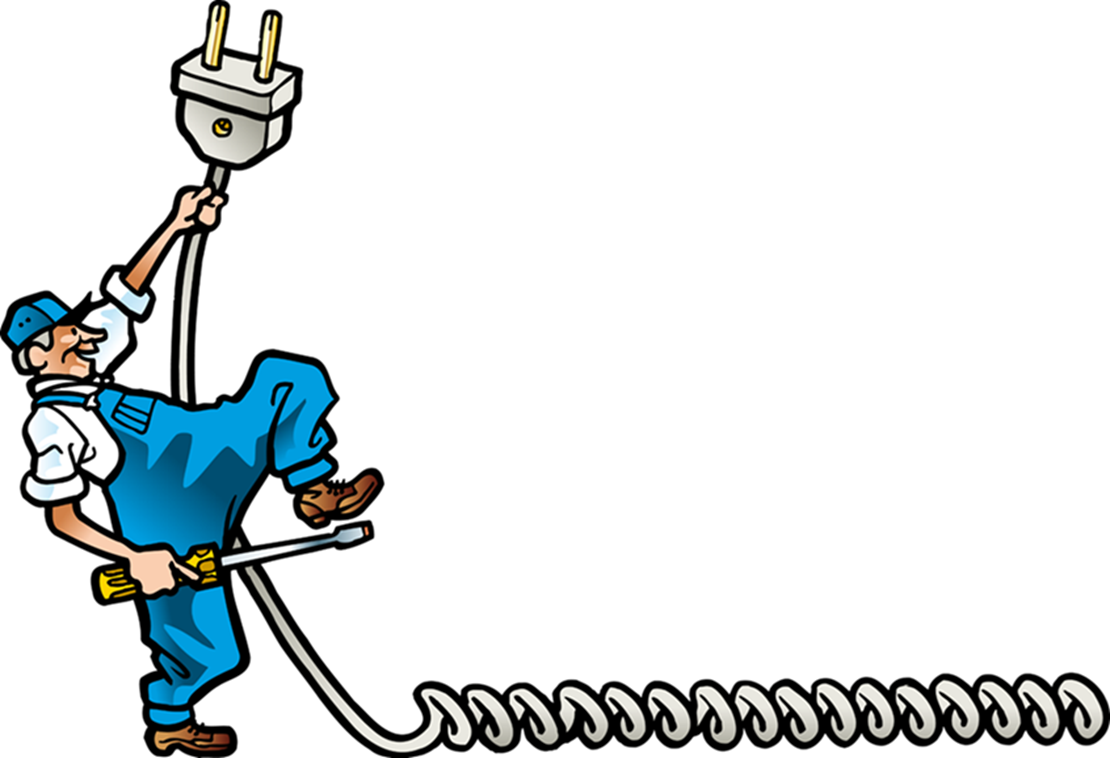 Цель проекта:
разработка комплекса мероприятий по обогащению представлений детей подготовительной к школе группы об электричестве.
Участники проекта: дети подготовительной к школе группы, воспитатели группы, родители.
Ресурсы:
Материальные: музыкальный зал, групповая комната, раздевальная комната, пособия, дидактические игры, наглядный материал, развивающие игры, оборудование для опытов.
Информационные: интернет ресурсы, интерактивное оборудование, медиатека, компьютер, телевизор, принтер.
Кадровые: воспитатели.
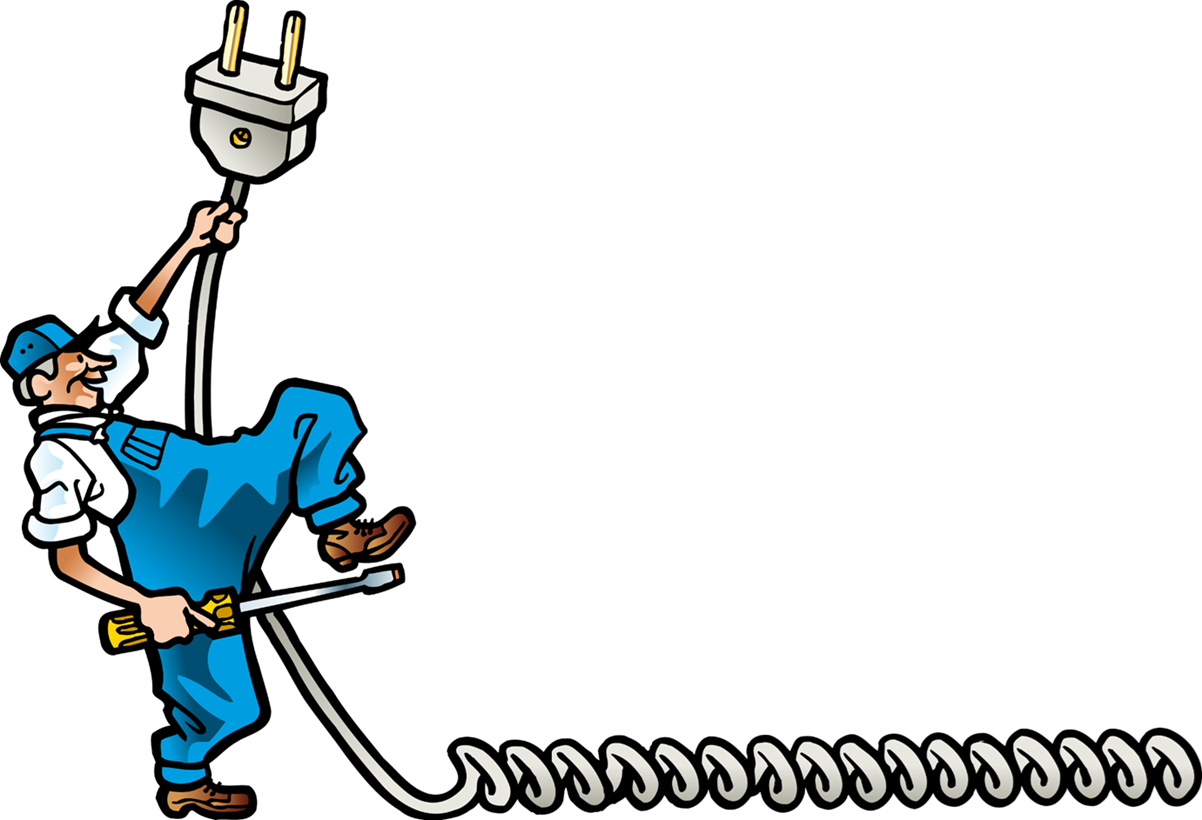 Оценка эффективности реализации проекта
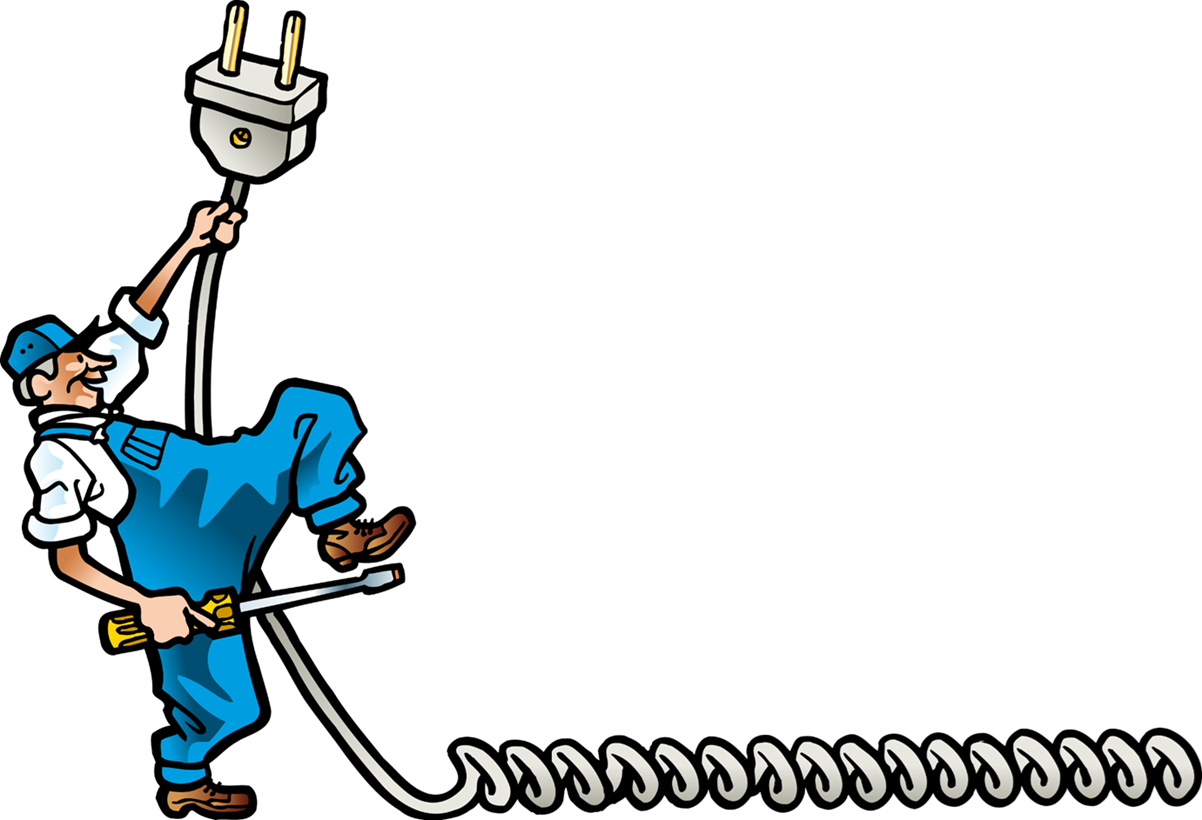 Работа с родителями
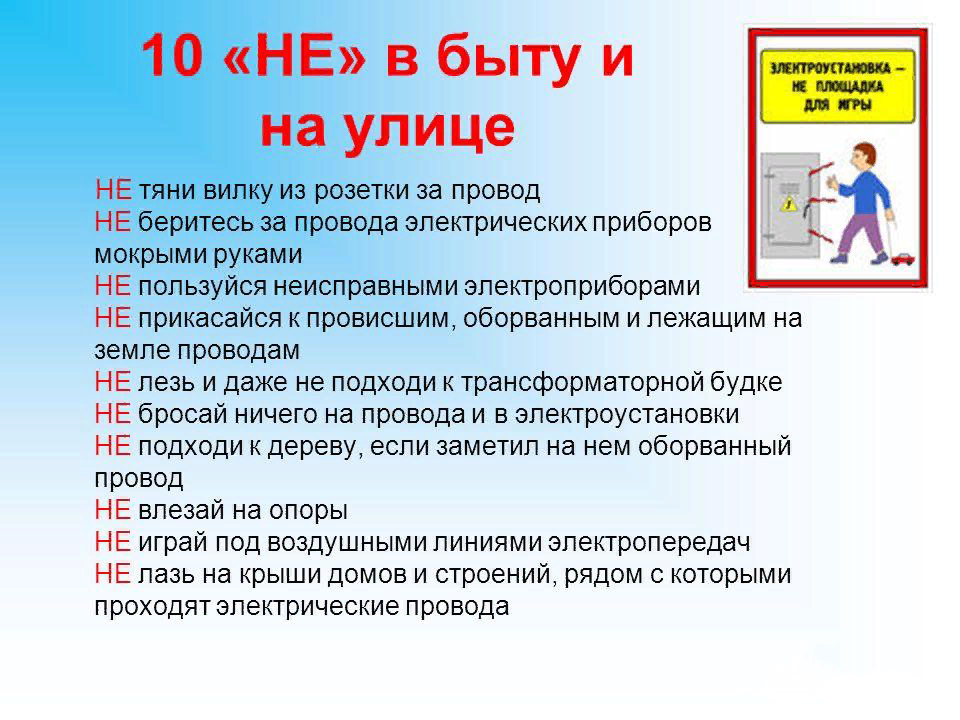 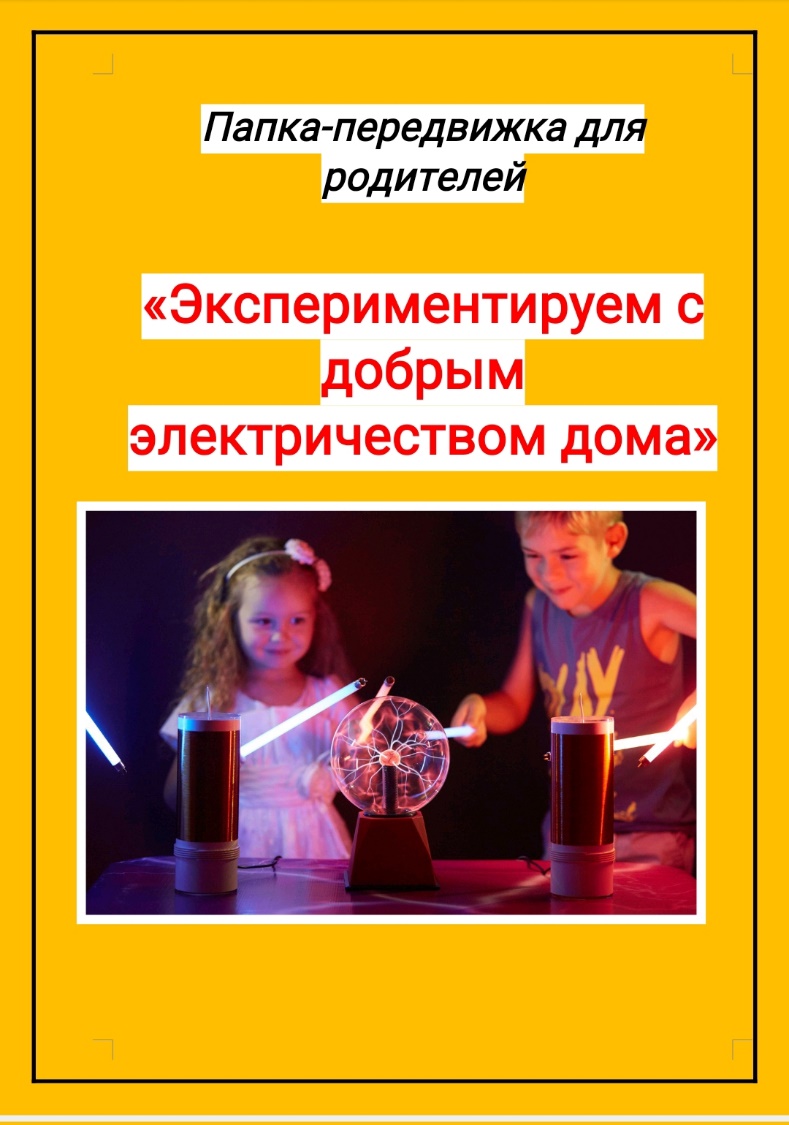 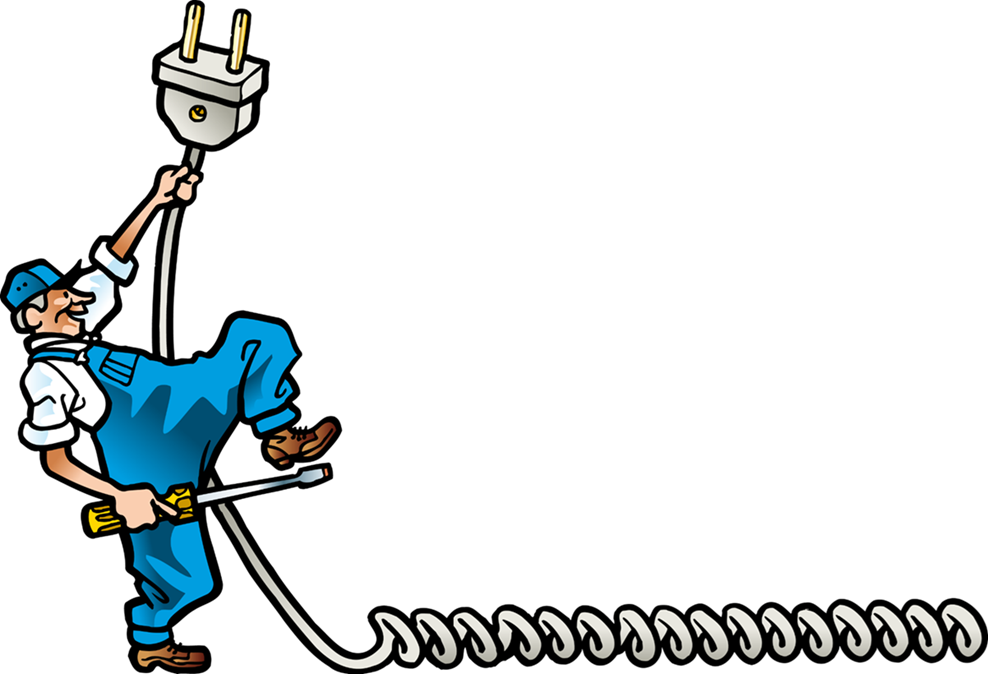 Беседы
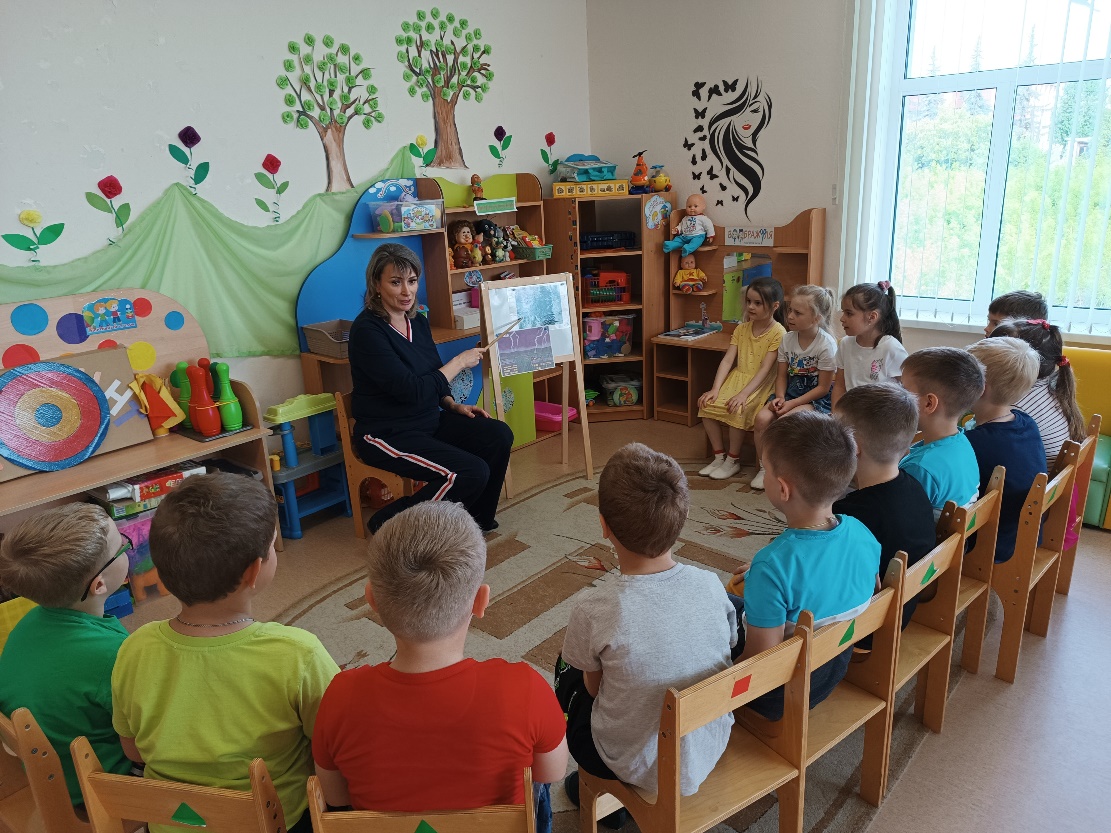 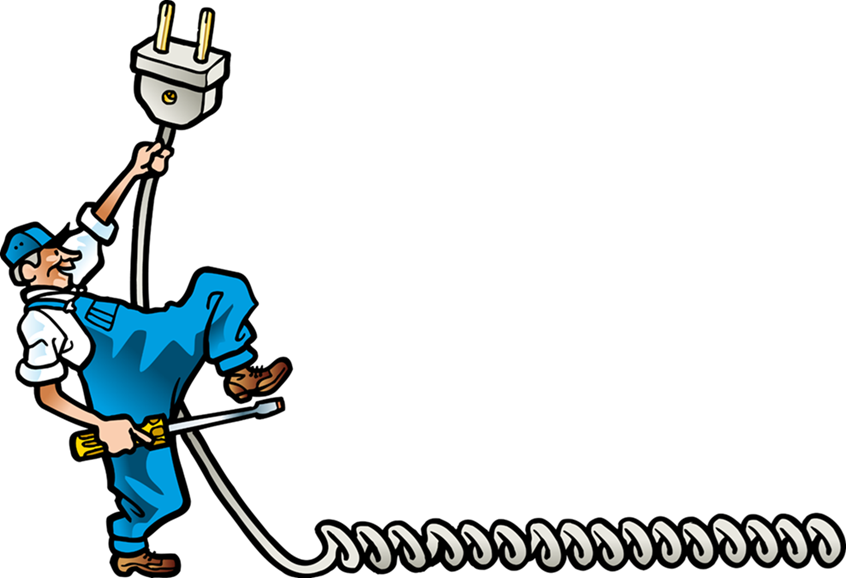 Непосредственно образовательная деятельность
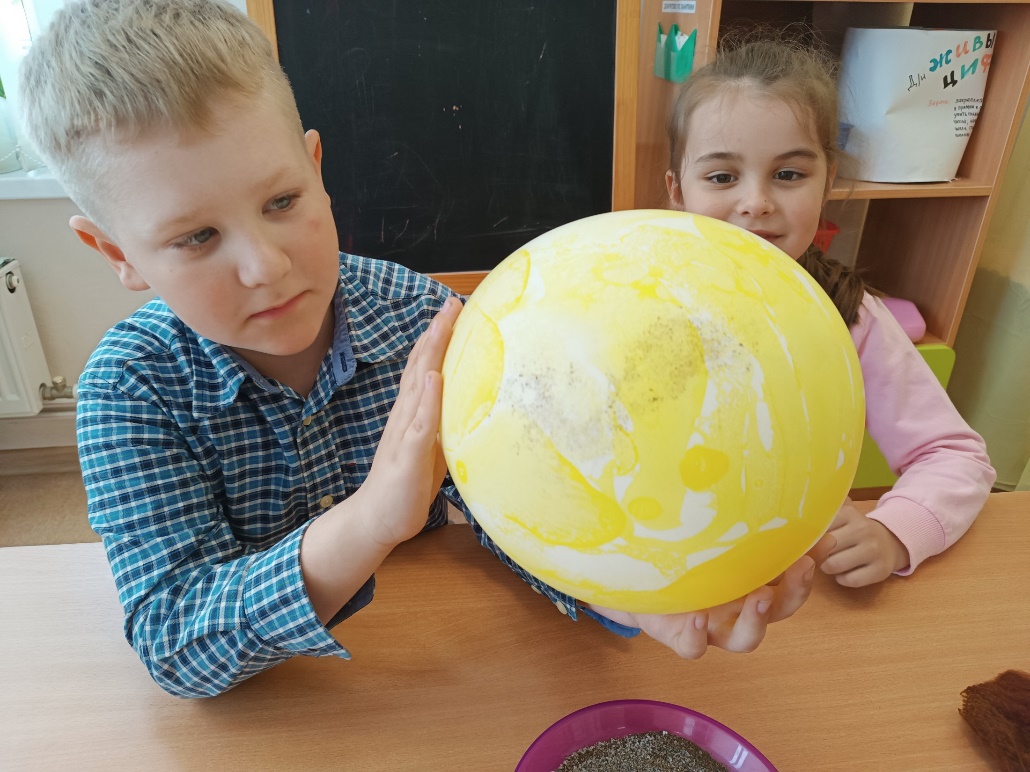 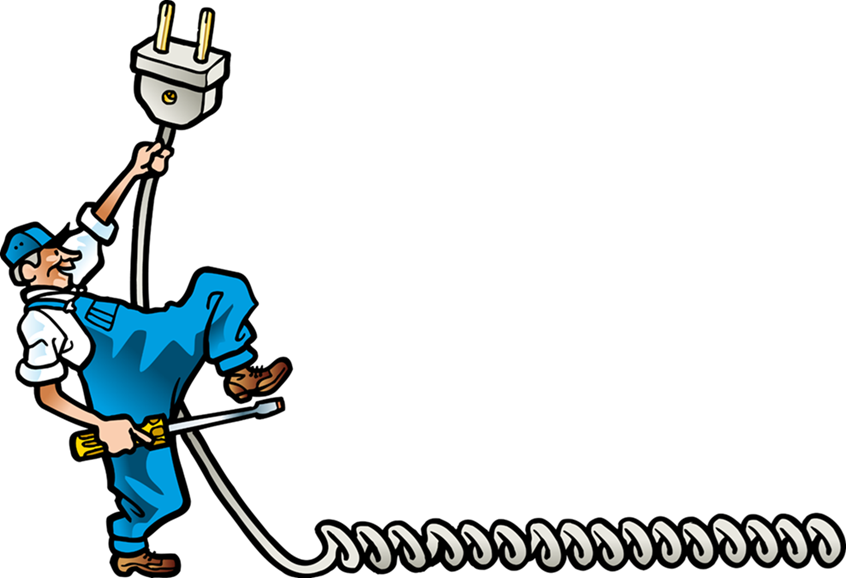 Непосредственно образовательная деятельность
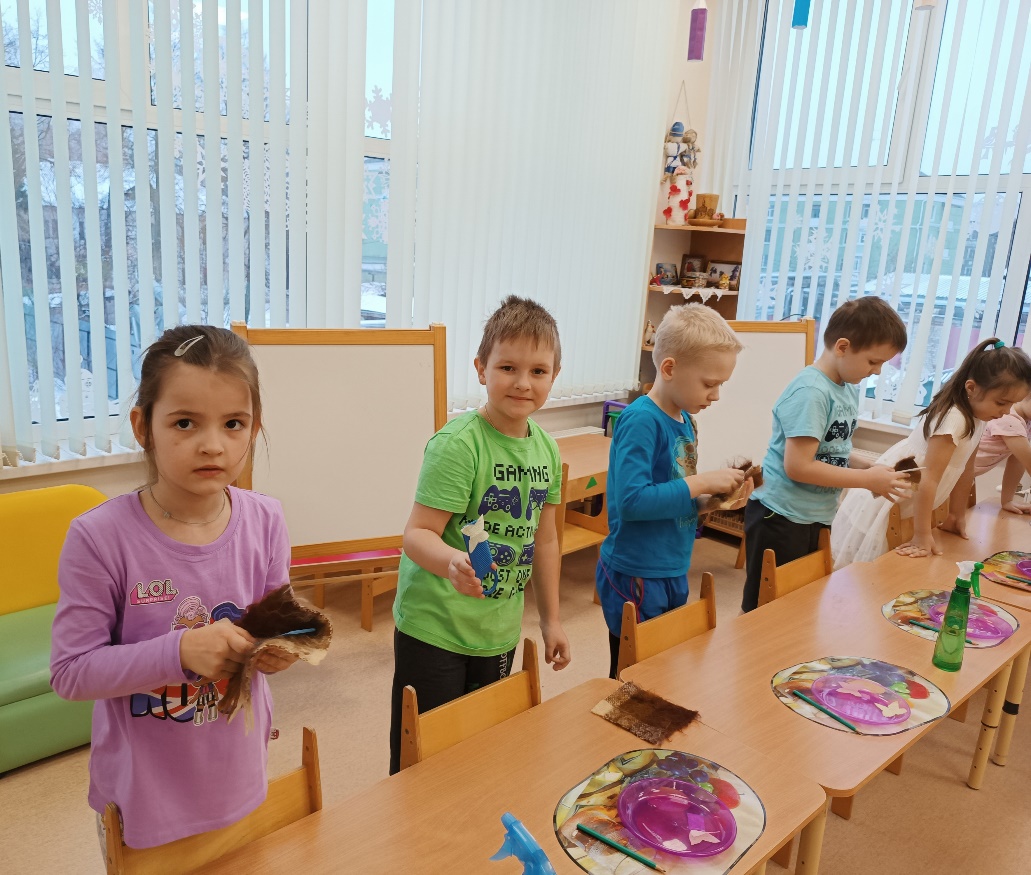 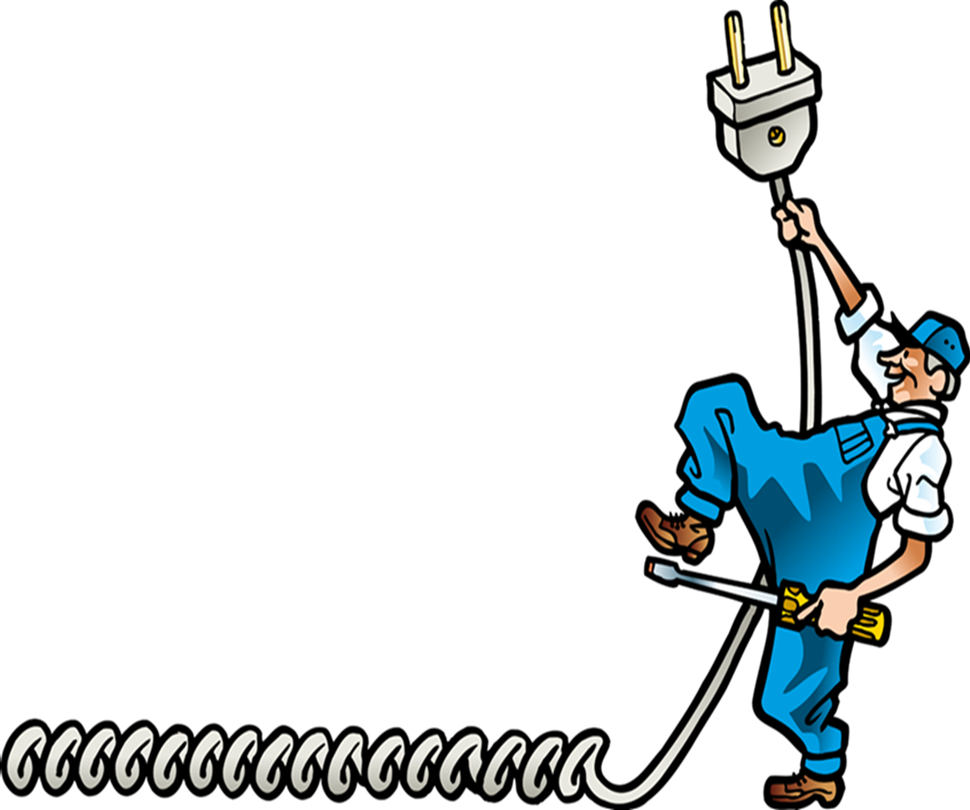 Непосредственно образовательная деятельность
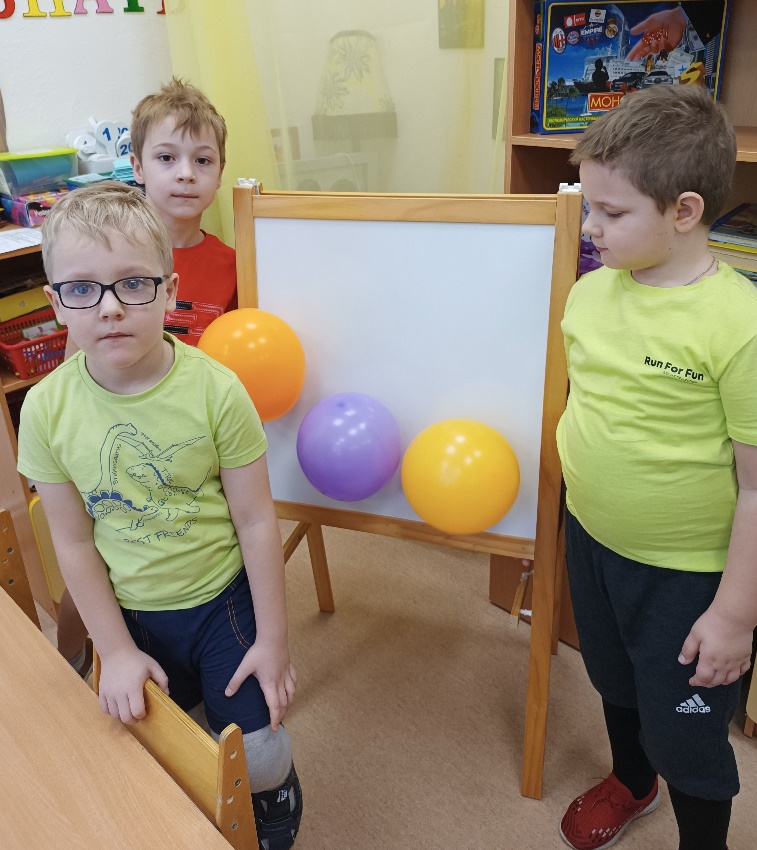 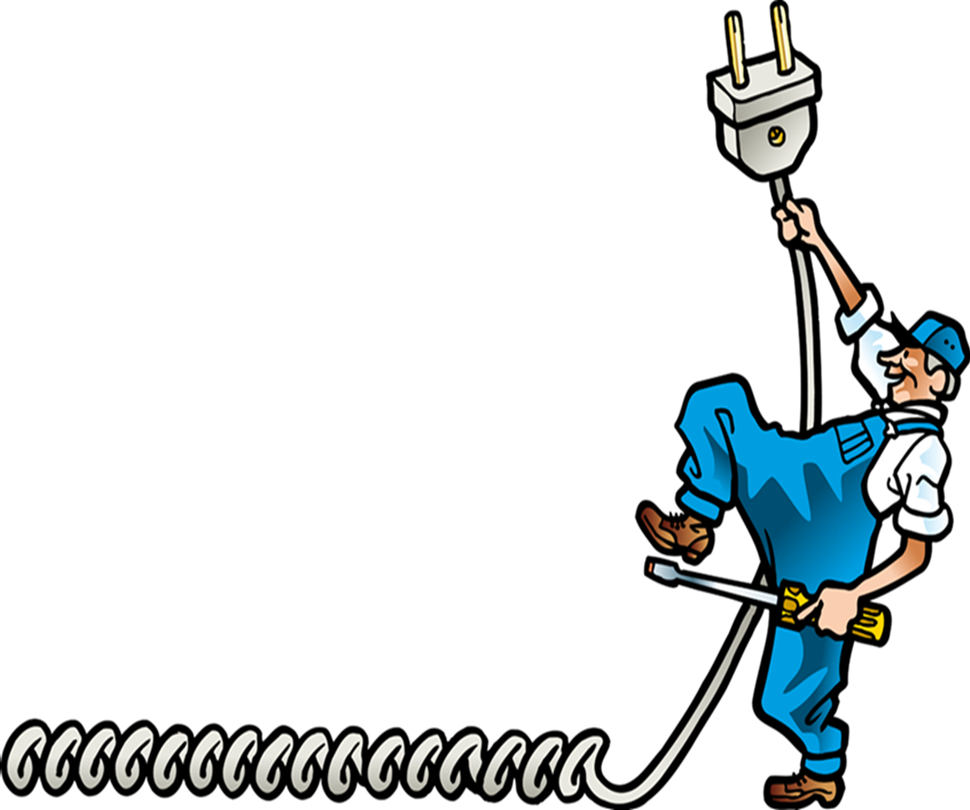 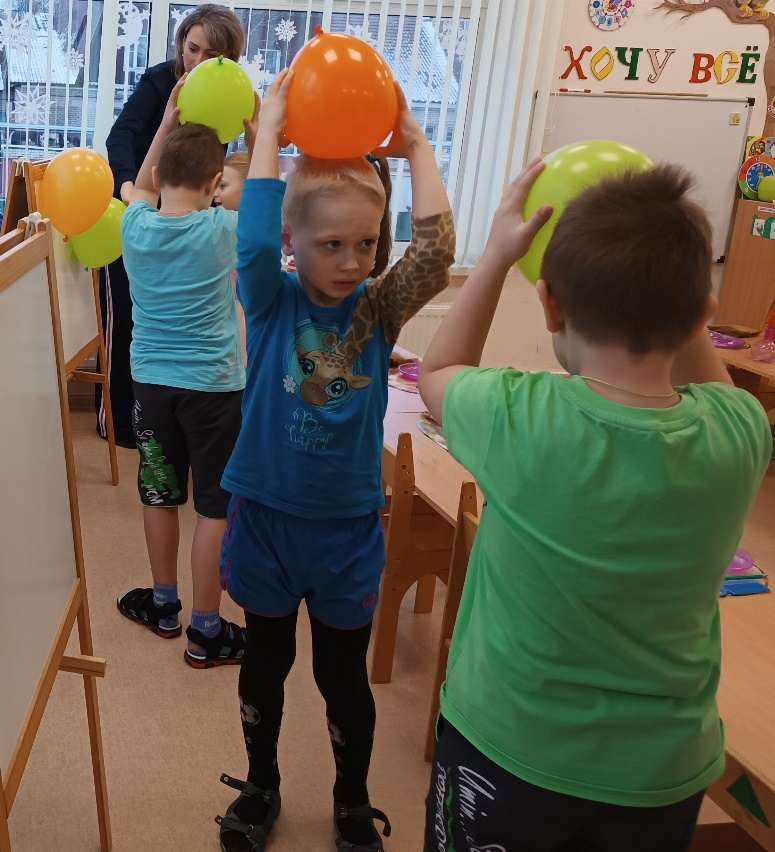 НОД по Рисованию
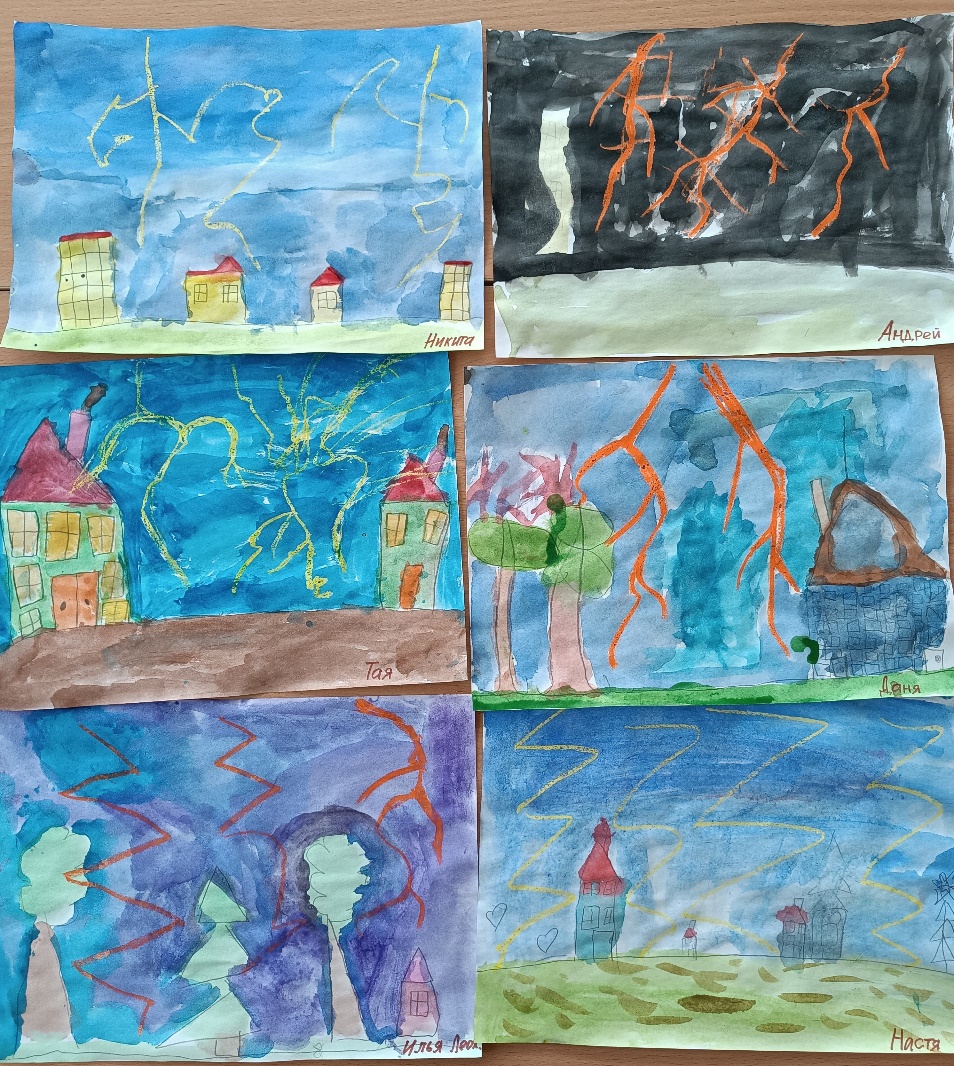 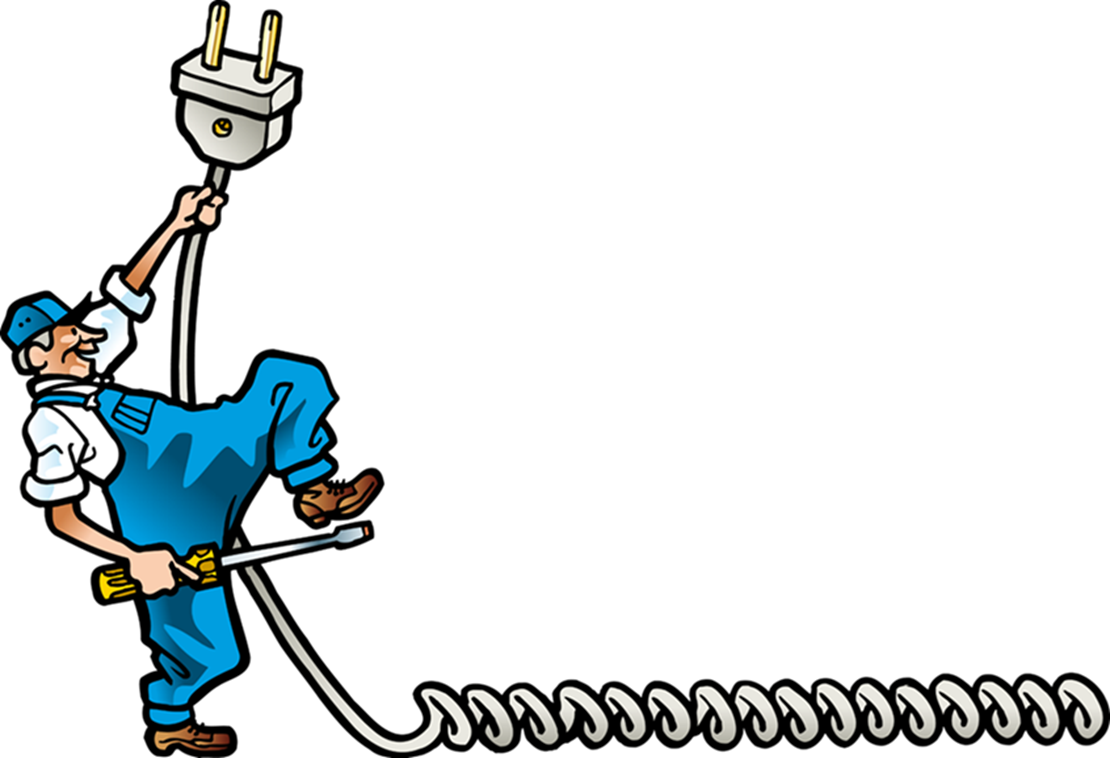 Чтение
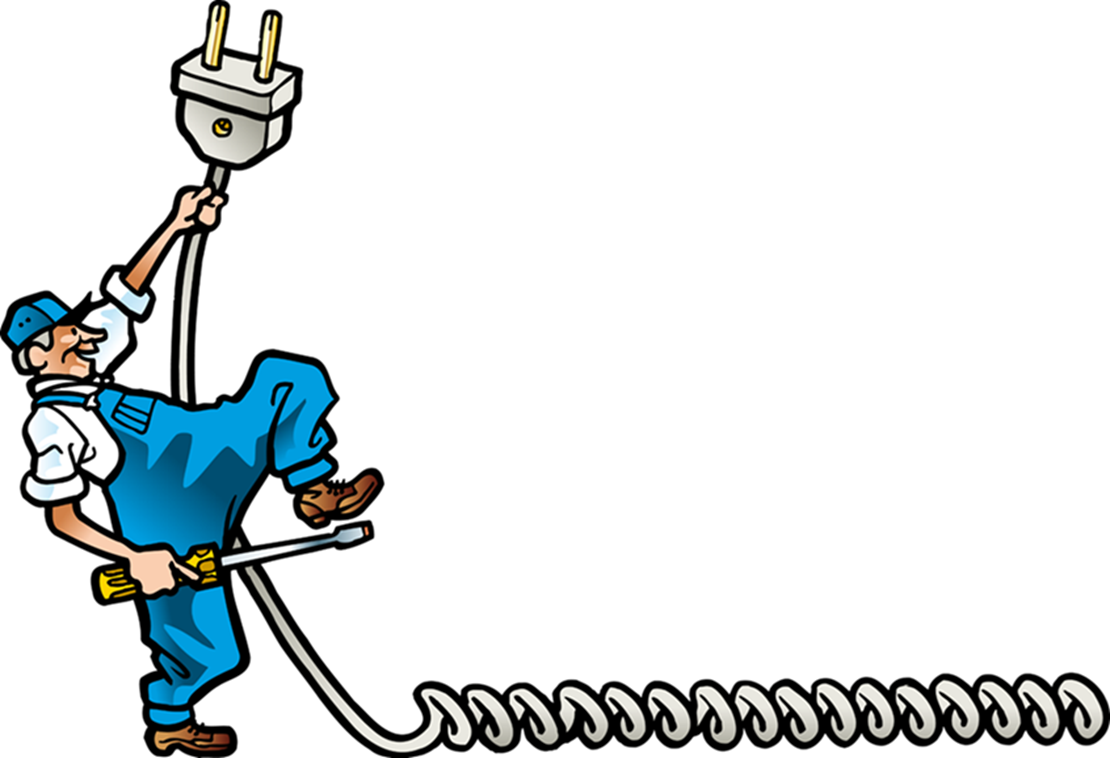 Дидактические игры
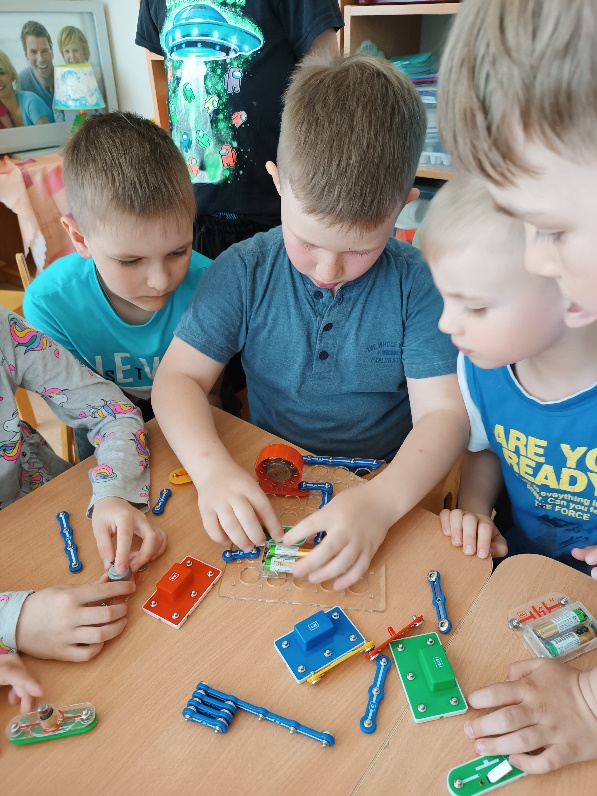 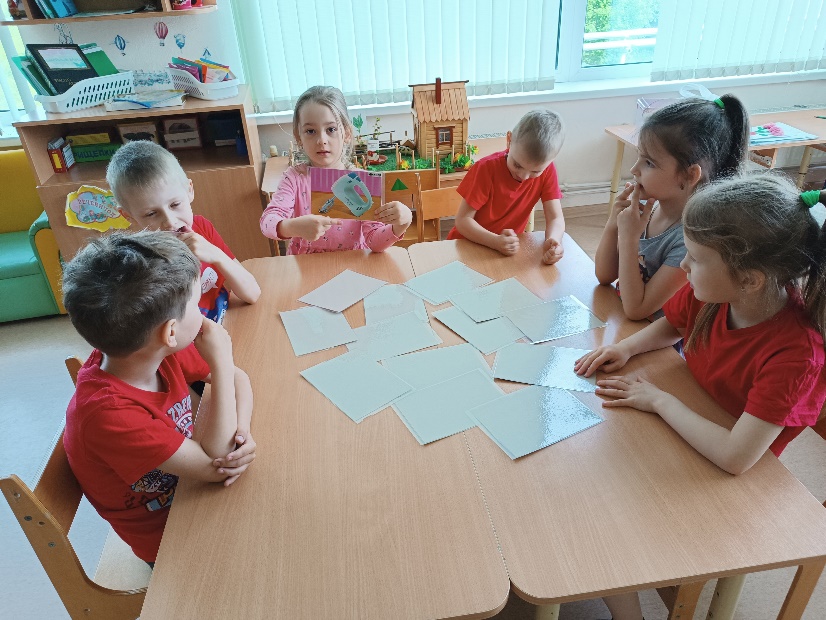 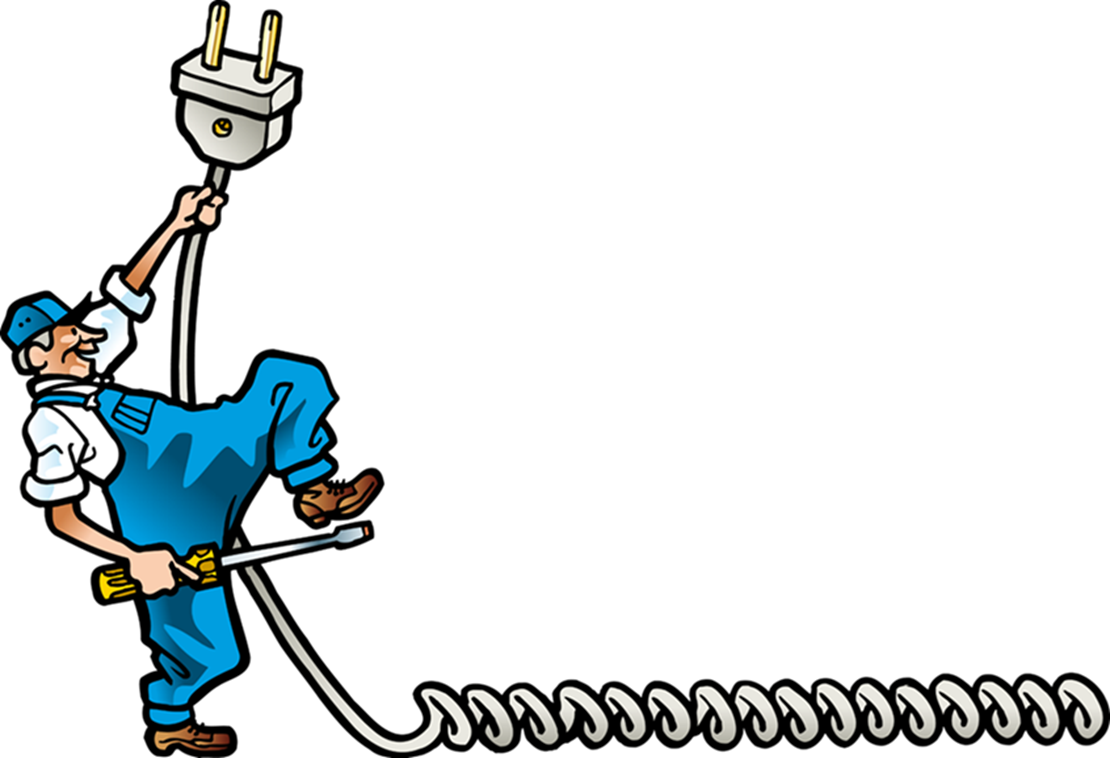 Просмотр мультфильма
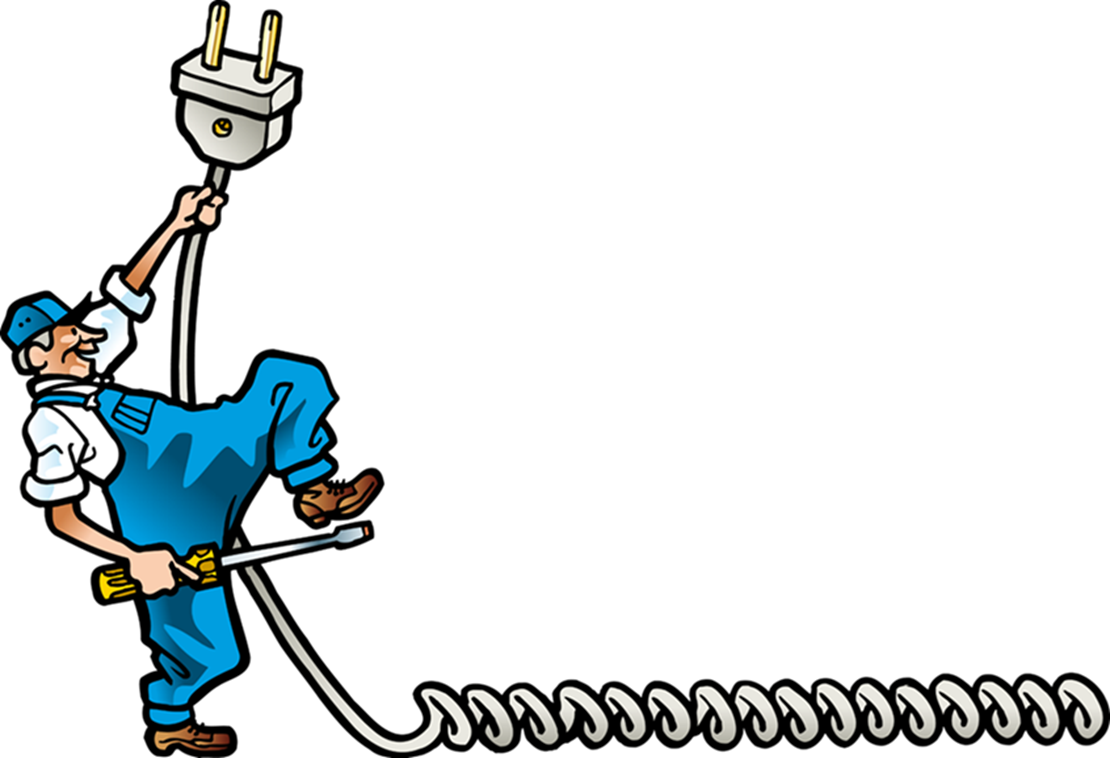 Итоговое мероприятие
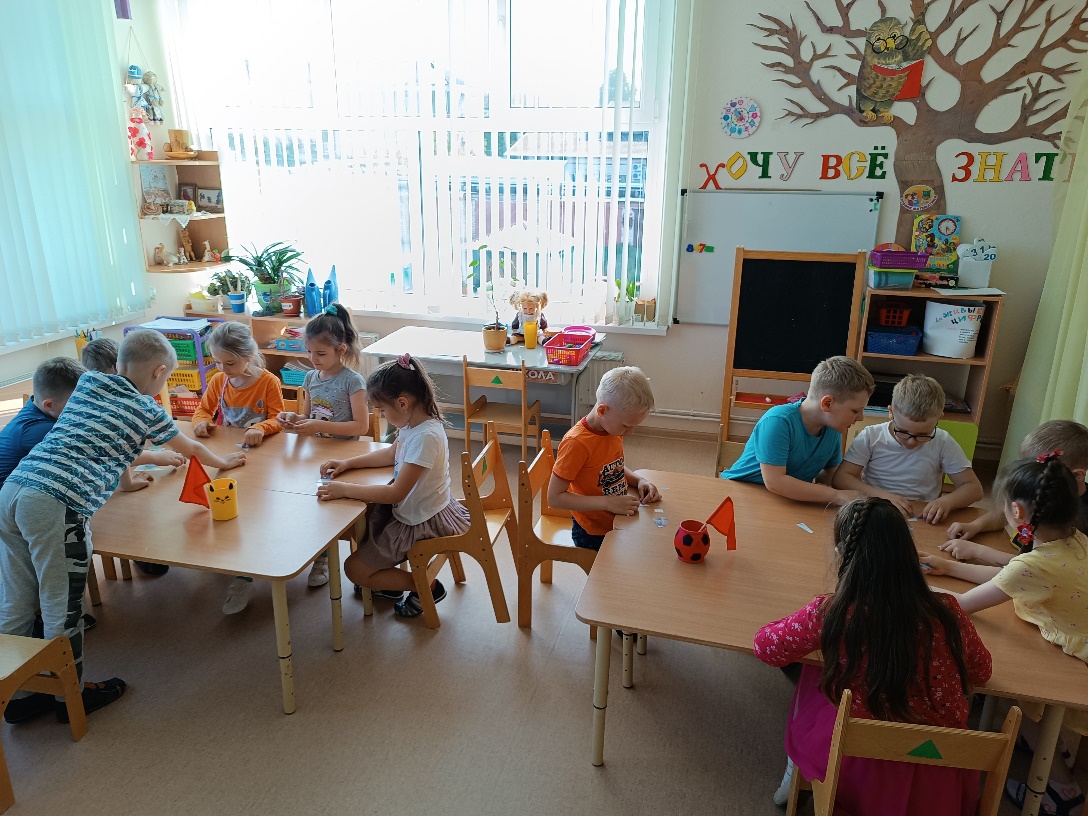 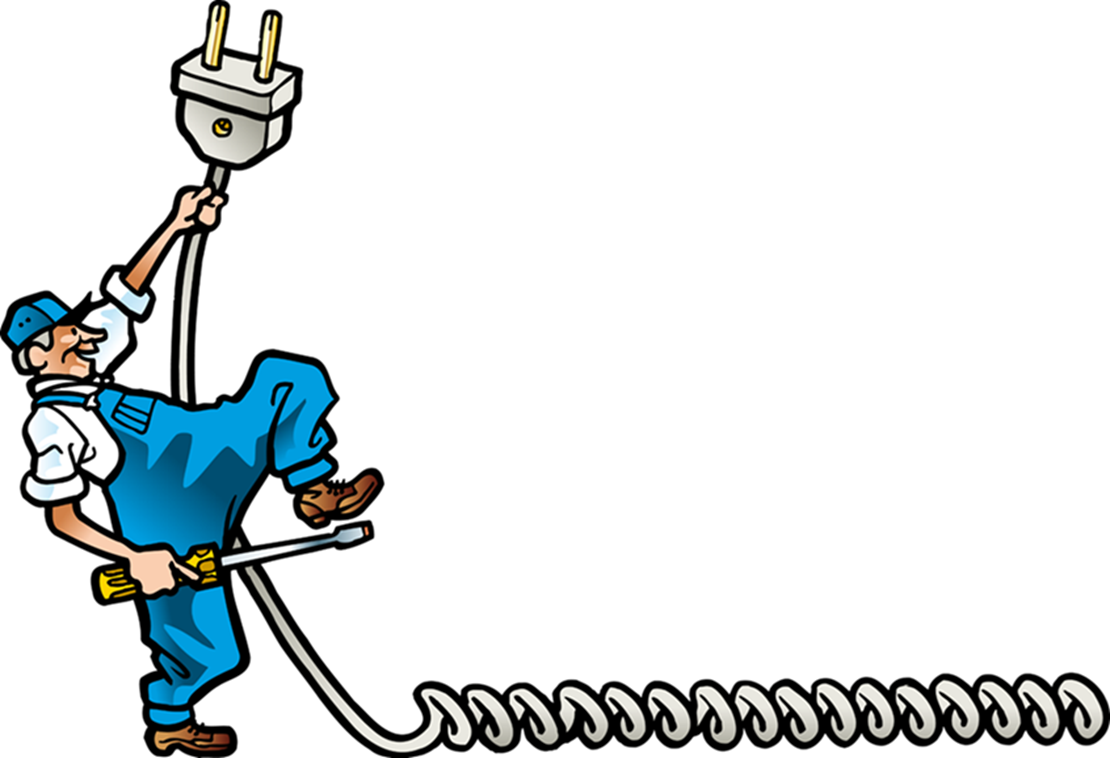 Краткосрочные результаты
дети хорошо понимают и могут объяснить, что такое электричество; 
дети могут рассказать, как появляется электричество; 
дети отличают электрические приборы и правильно их называют; 
 дети осознают опасность электричества;
 дети знают и используют правила безопасного обращения с электричеством;
 развивающая предметно-пространственной среды пополнилась дидактическими играми; 
 родители понимают свою ответственность за безопасность и формирование знаний об электричестве у детей;
  укрепление взаимопонимания между педагогами, детьми и родителями;
 увеличение компетенции педагогов по обогащению представлений детей об электричестве.
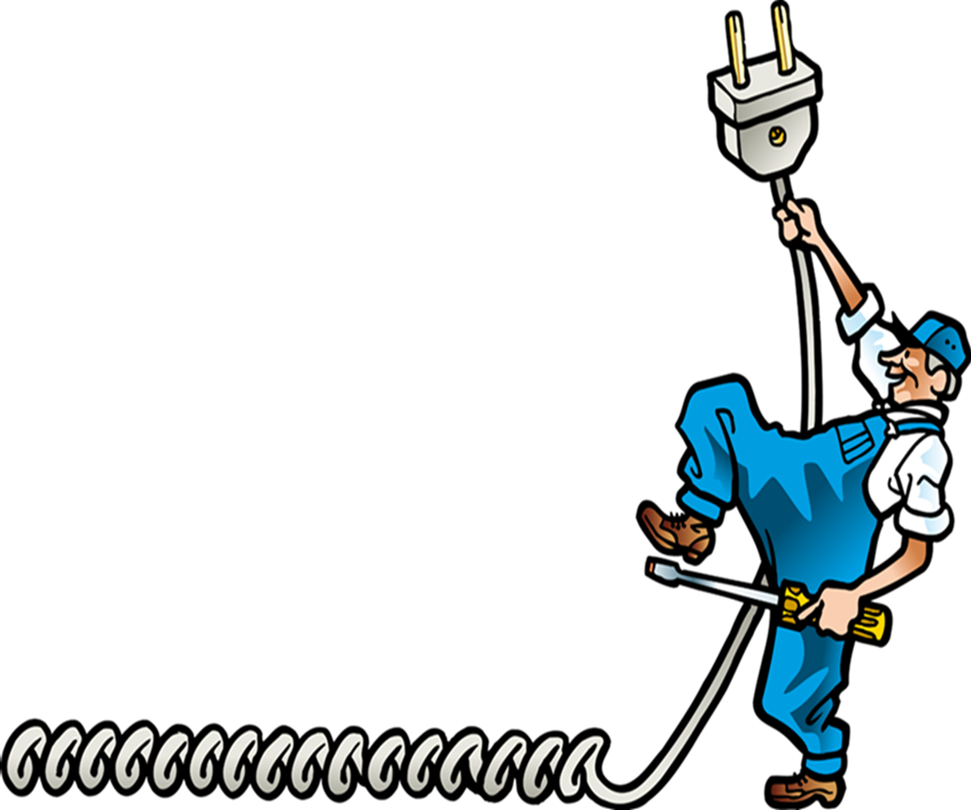 Долгосрочные  результаты
использование воспитателями всех возрастных групп комплекса мероприятий по обогащению представлений детей об электричестве;
у детей сформирован навык обращения с электричеством;
дети активно применяют полученные знания на практике.
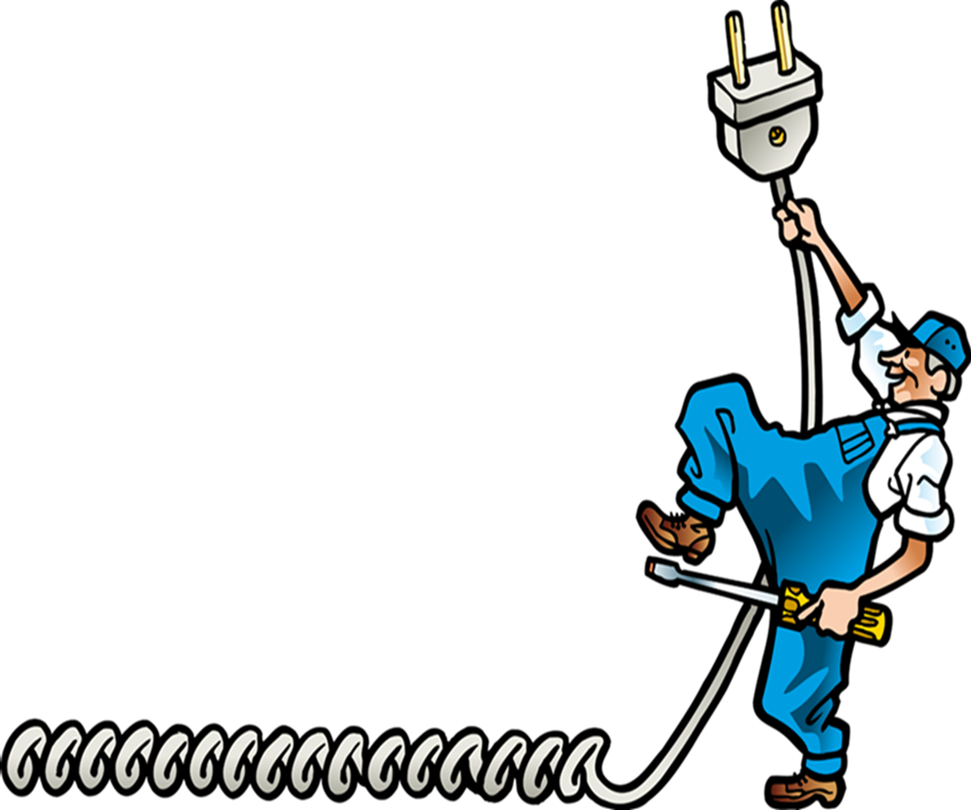 Оценка рисков
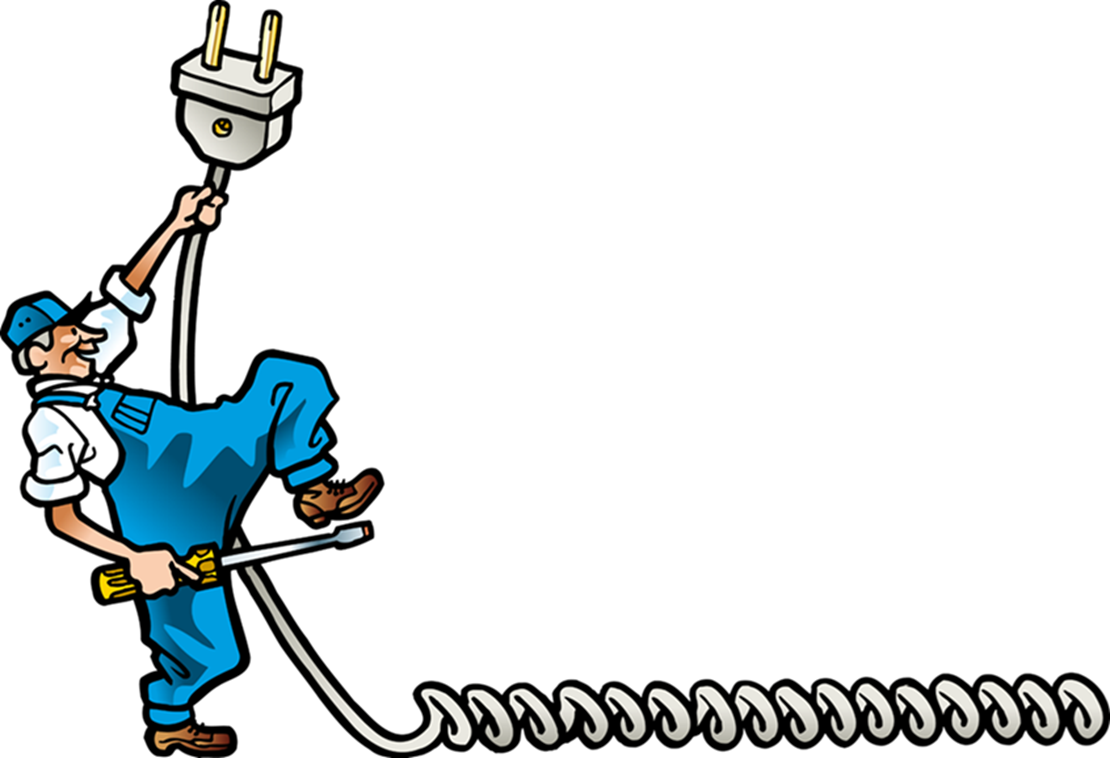 Дальнейшее развитие проекта
Презентация педагогического проекта 
на семинаре в ДОУ.
2. Распространение опыта работы по обогащению представлений об электричестве в сети интернет, в печатных изданиях, в периодической литературе, на заседаниях методических объединений.
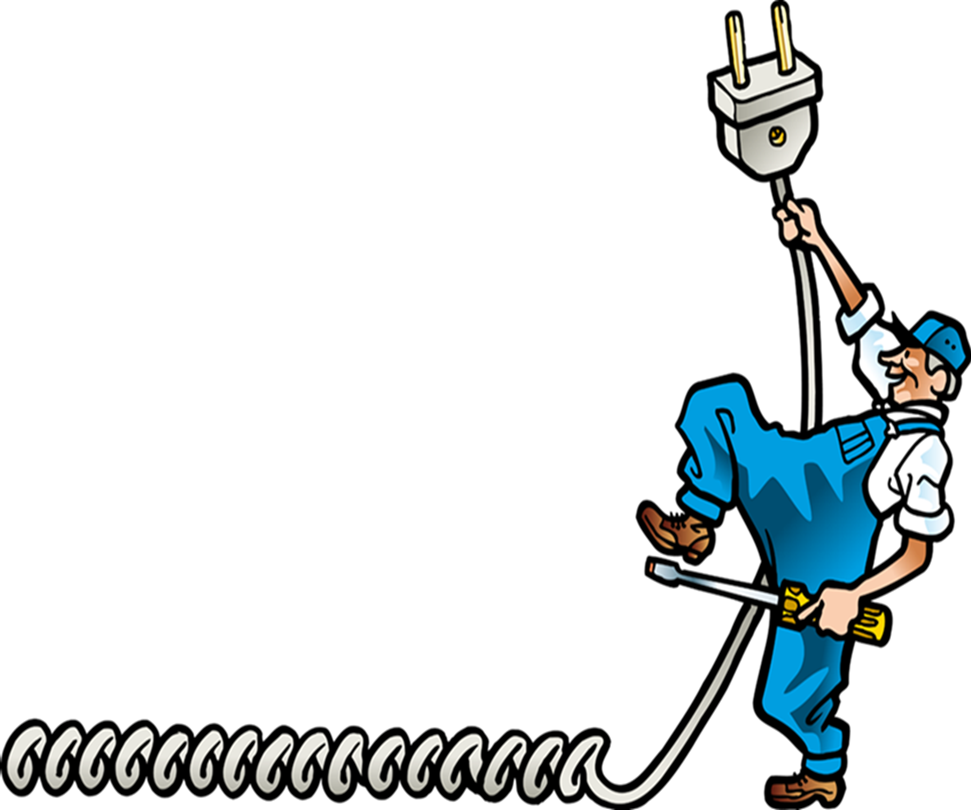 Список использованной литературы
Федеральный государственный образовательный стандарт дошкольного образования. М.; 2013.
Дыбина О.В. Неизведанное рядом: Занимательные опыты и эксперименты для дошкольников. Москва. Творческий центр Сфера. 2007
Куликовская И. Э., Совгир Н. Н. Детское экспериментирование. Старший дошкольный возраст. — М. : Педагогическое общество России, 2003.
Рыжова Л. Методика детского экспериментирования (ФГОС)Уч.-метод.пос.д/дошк.воспитания, д/гуверн. и родит. Детство-пресс.2014.
Тугушева Г. П., Чистякова А. Е. Экспериментальная деятельность детей среднего и старшего дошкольного возраста: Методическое пособие. — СПб.: ДЕТСТВО-ПРЕСС, 2007.
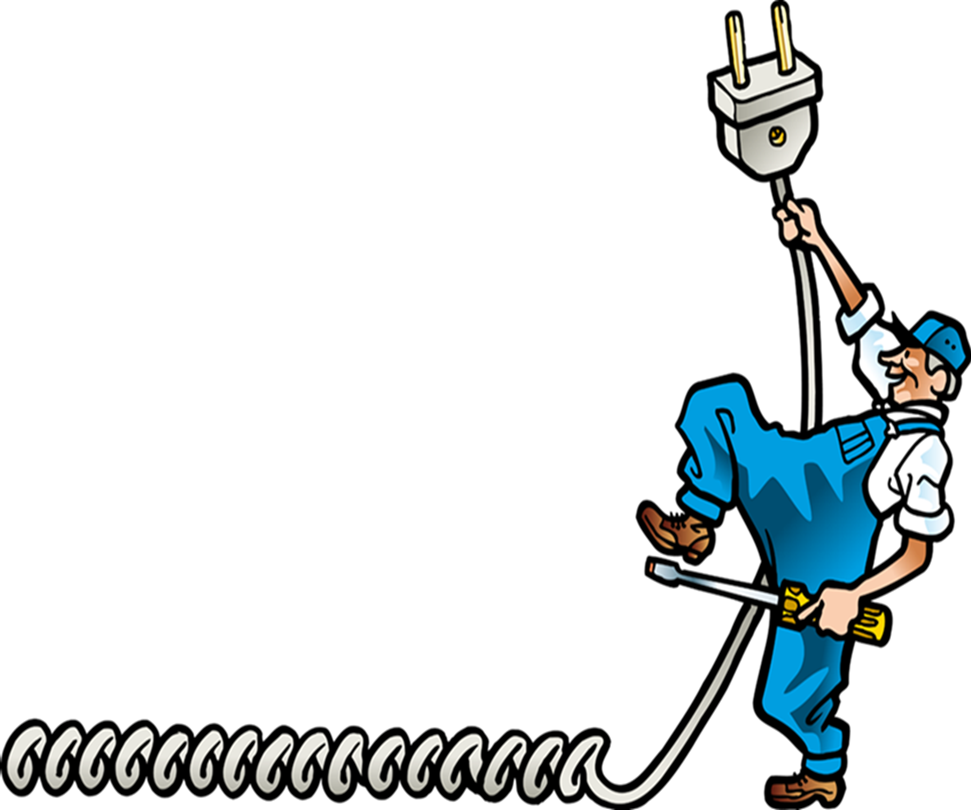 Спасибо за внимание!
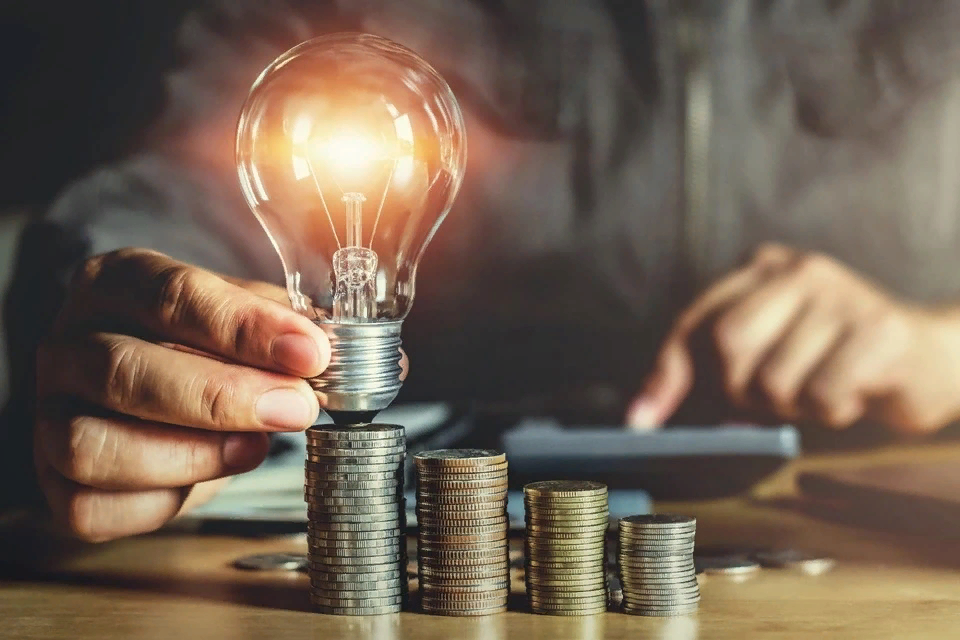